Solutions colorées
Niveau : 1e Générale
Positionnement de la leçon et prérequis
En classe de Seconde
En classe de Première – chapitres précédents : « Modèles ondulatoires et particulaires de la lumière », « Images et couleurs »
Points de difficulté identifiés
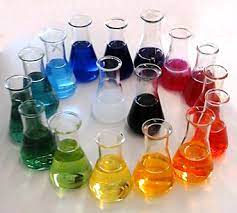 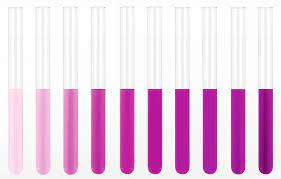 Spectre électromagnétique
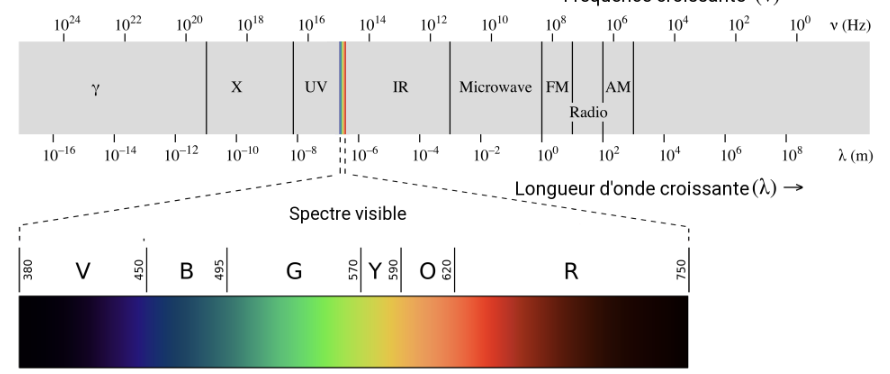 Couleur des solutions
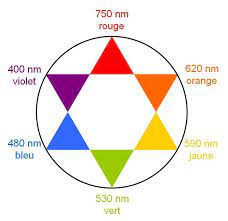 Principe d’un spectrophotomètre
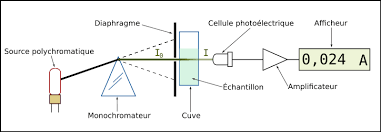 Mise en œuvre pratique
Bibliographie des images
Solutions colorées : wikipédia
Échelle de teinte : lelivrescolaire.fr
Principe d’un spectrophotomètre : wikipédia